Bab 3 Umpan Balik Positif (Osilator)
By : M. Ramdhani
Tujuan Instruksional :
Memahami konsep umpan balik positif dan prinsip kerja osilator gelombang sinusoidal sebagai salah satu aplikasi umpan balik positif
Mengenal jenis-jenis osilator gelombang sinusoidal yang populer
Dapat menentukan nilai komponen penentu osilasi dan frekuensi osilasi
Umpan Balik Positif
Perbedaan umpan balik negatif dan positif, umpan balik negatif memperlemah sinyal masukan sedangkan umpan balik positif memperkuat sinyal masukan
Karena memperkuat sinyal, maka cenderung tidak stabil, karena tidak stabil biasanya dipakai sebagai pembangkit sinyal atau linier osilator
Pengertian
Osilator merupakan rangkaian penguat dengan umpan balik positif, fenomena osilasi tercipta karena ada ketidak-stabilan pada sistem penguat dengan umpan balik 
Osilator adalah suatu rangkaian yang menghasilkan keluaran yang amplitudonya berubah-ubah secara periodik dengan waktu. Keluarannya bisa berupa gelombang sinusoida, gelombang persegi, gelombang pulsa, gelombang segitiga atau gelombang gigi gergaji, 
Osilator merupakan rangkaian yang mengubah sinyal DC menjadi sinyal ac
Rangkaian Dasar Osilator
Syarat terjadinya osilasi (kriteria Barkhausen) :
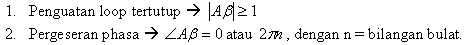 Kriteria Barkhausen digunakan untuk menentukan bagaimana membuat sistem berosilasi dan untuk mencari frekuensi sinusoida yang dibangkitkan
Rangkaian Osilator Op-Amp RC
Osilator Jembatan Wien
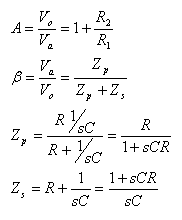 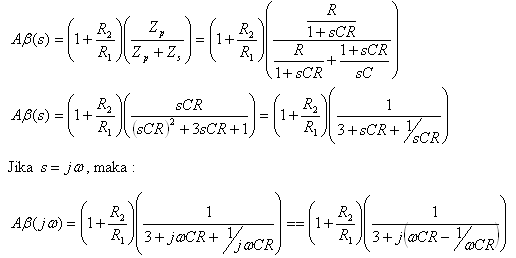 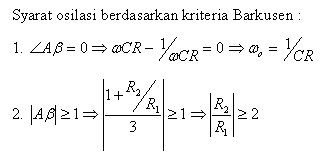 Dimana jembatannya ???
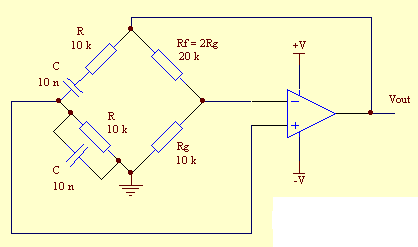 Osilator Penggeser Phasa
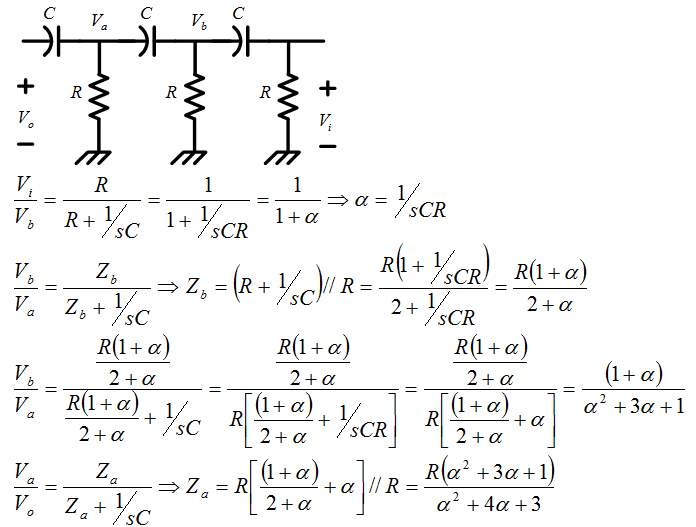 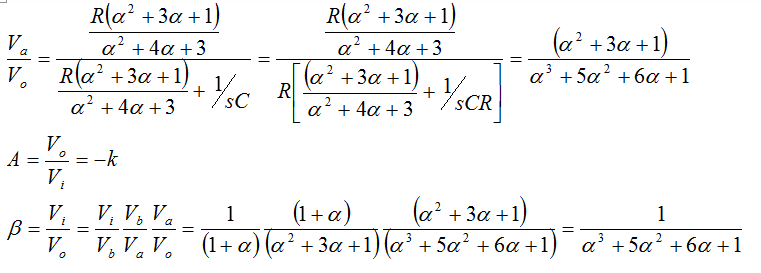 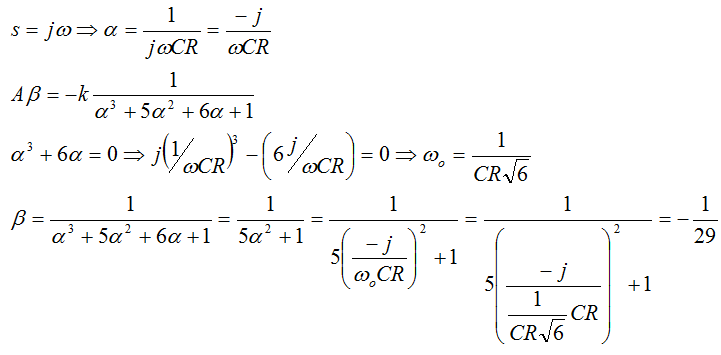 Bentuk Umum Osilator LC
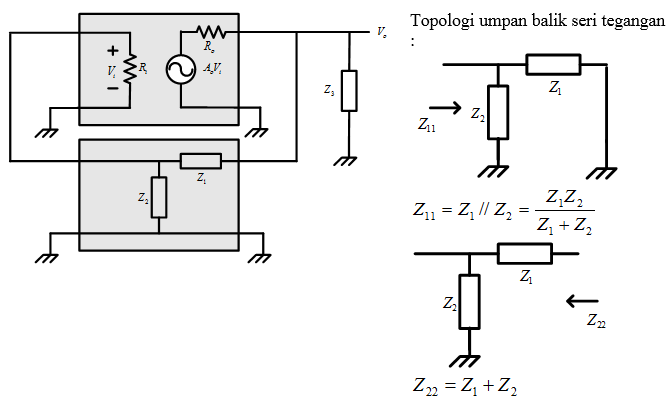 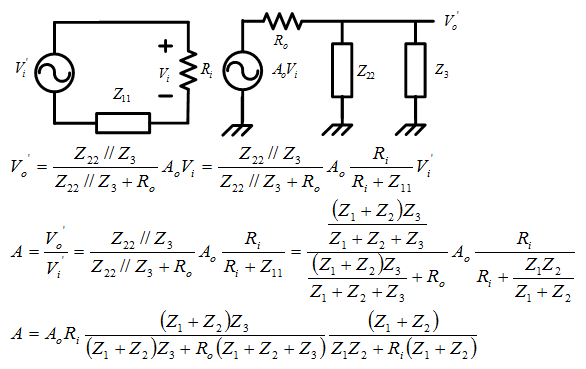 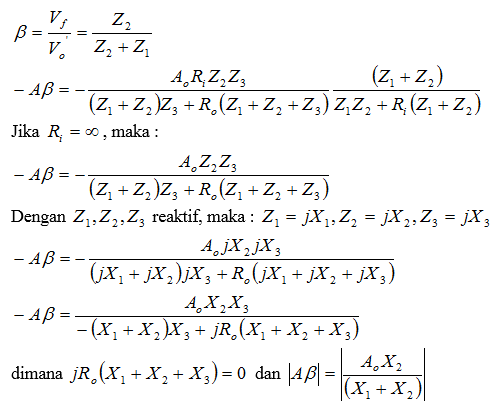 1. Osilator Collpits
2. Osilator Hartley
3. Osilator Clapp
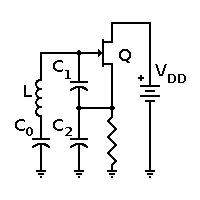 4. Osilator Kristal
Berfungsi untuk menghasilkan sinyal dengan tingkat kestabilan frekuensi yang sangat tinggi. Kristal pada oscilator ini terbuat dari quartz atau dengan kualitas yang baik. Material ini memiliki kemampuan mengubah energi listrik menjadi energi mekanik berupa getaran atau sebaliknya. Kemampuan ini lebih dikenal dengan piezoelectric effect.
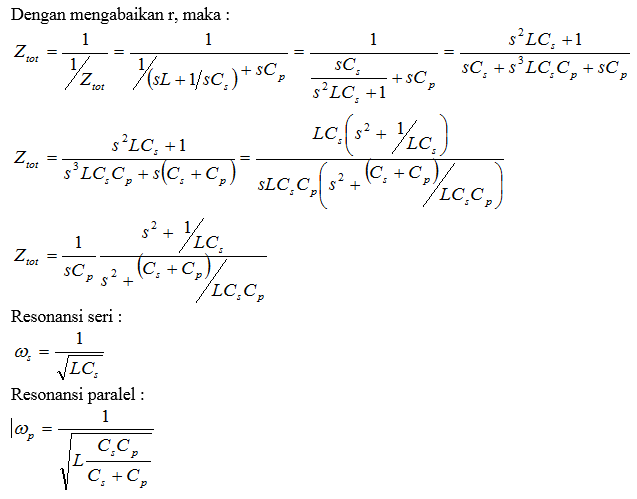 VCO (Voltage Controlled Oscillator)
Suatu osilator elektronik dimana frekuensi keluarannya diatur oleh suatu tegangan input DC yang diberikan
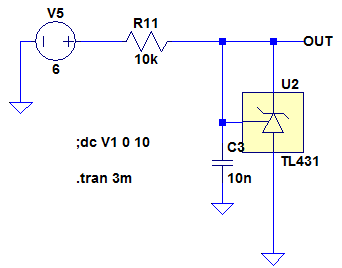 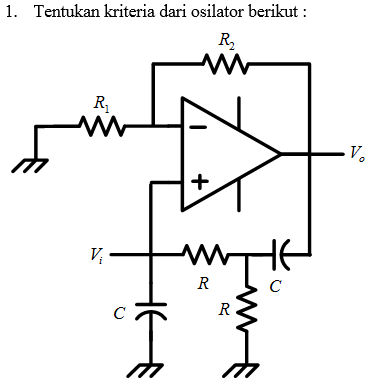 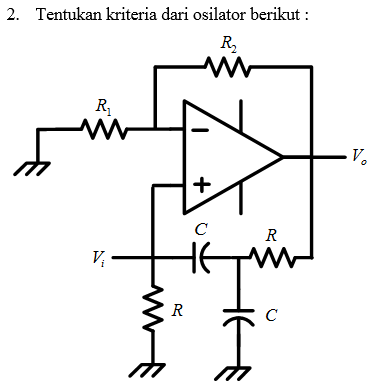 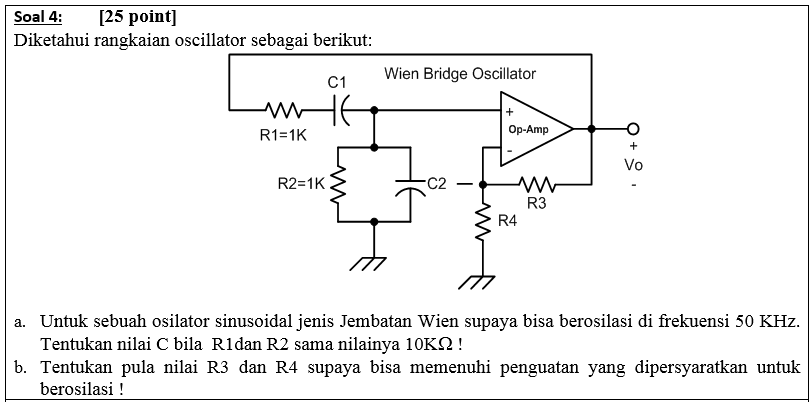 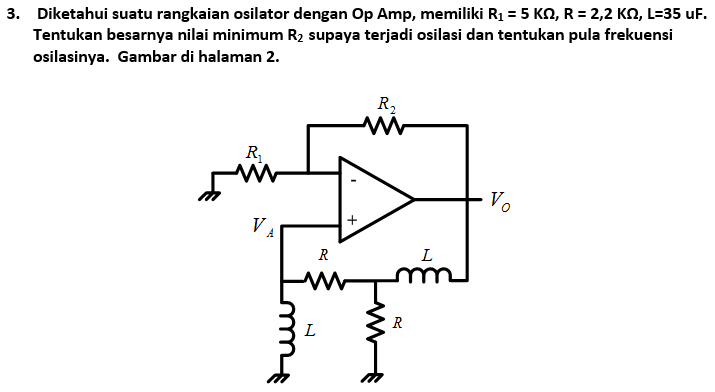 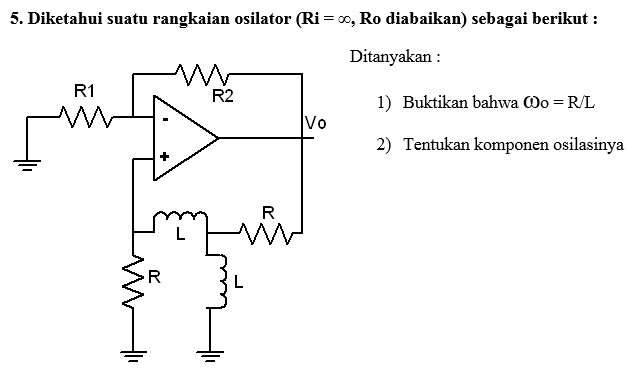 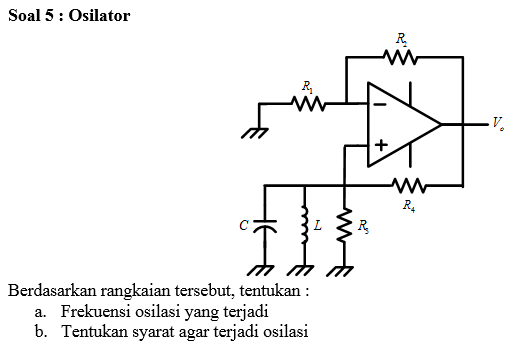